Title of the Thesis
Presented By:

Name
ID:

Name
ID:

Name
ID:

Name
ID: 

Name
ID:
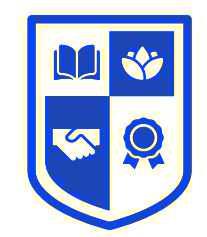 Supervised By:


………………………..
XXXXXX
Designation 
Department of EEE
Uttara University
Department of Electrical & Electronic Engineering 
Uttara University
1
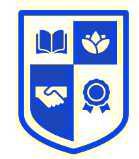 PRESENTATION OUTLINE
Background (Not more than two slides)
Problem Statement (One slide)
Objectives (One slide)
Methodology
Results
Implications (One slide)
Comparison
Conclusions and Future Work (Not more than two slides)
References (Use IEEE format for references.)
2
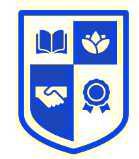 Background
Provide the context and purpose of the study
Indicate the key findings of the existing literature that you have reviewed in your area of research.
3
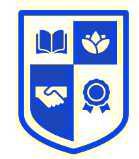 Problem Statement
After reviewing the literature, figure out the research gaps that need to be addressed.
Give a clear and concise summary of the problems that need to be solved based on the research gaps.
4
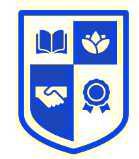 Objective
Write the aim of your project/ thesis work
5
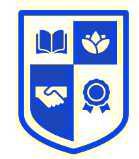 Methodology
Describe your work with 
Block Diagram/Flow Chart
Required Instruments
Circuit Diagram
Equations (if needed)
6
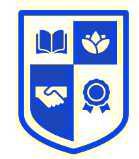 Results
Show the results with 
 Table
Graph or Figures
Picture of the outcome.
7
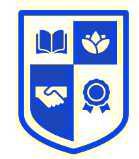 Implications
Suggest how the findings that you draw from your results can be important in future research of your field and how they may likely impact the world.
8
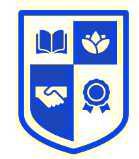 Comparison
Compare your research on [topic] with the findings of [specific recent work]. Discuss how your approach offers potential advantages over this work, such as [mention specific benefits].
9
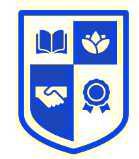 Conclusion
Summarize your main findings and important arguments.
10
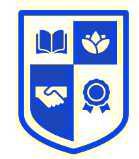 Future Scope
Give ideas how your work, approach or evaluations can be further extended.
11
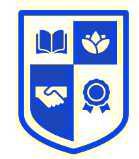 References
Use IEEE format for references
12
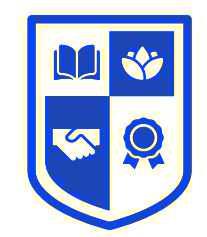 THANK YOU
Department of Electrical & Electronic Engineering
Uttara University
13